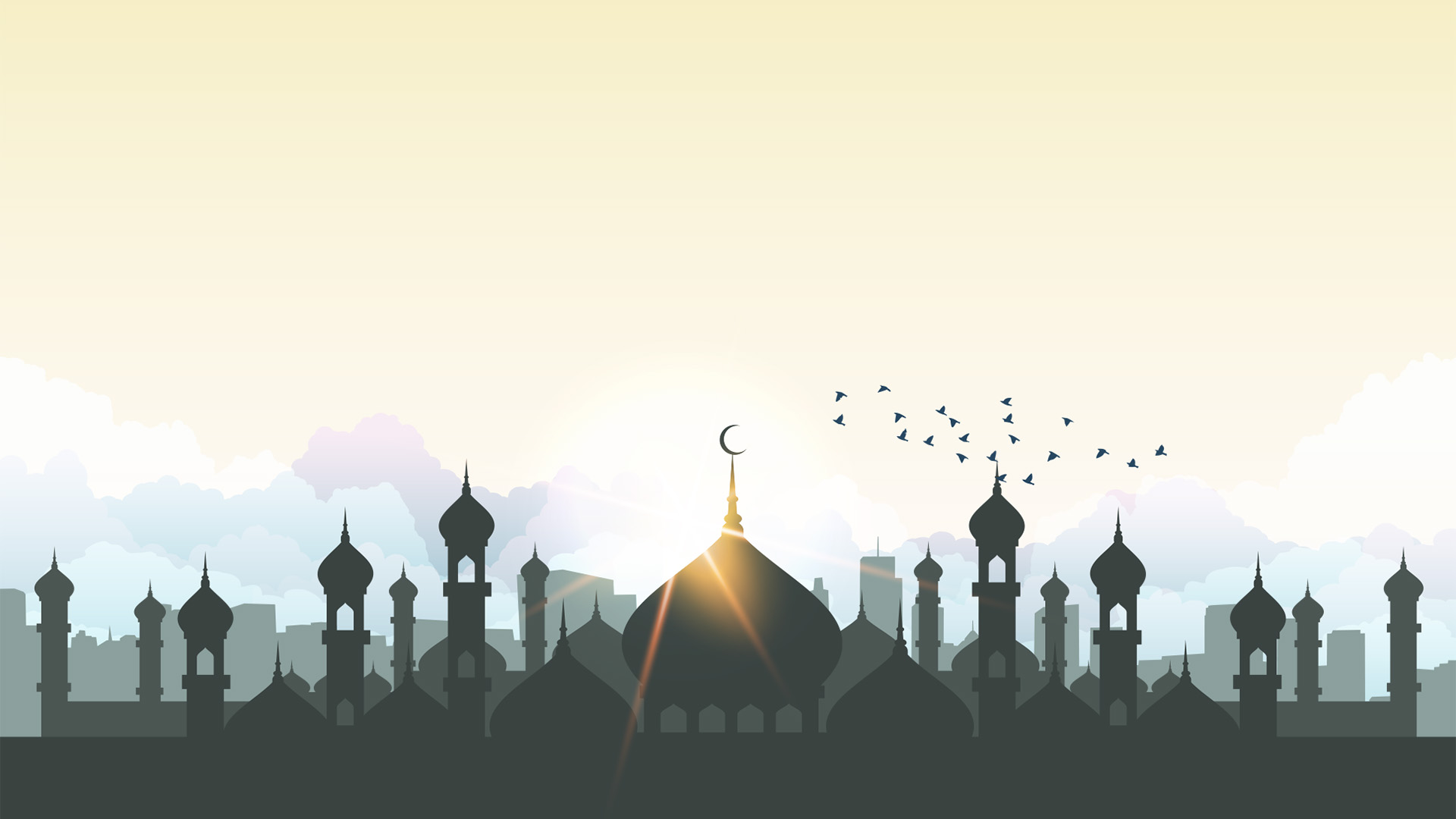 الحديث السادس
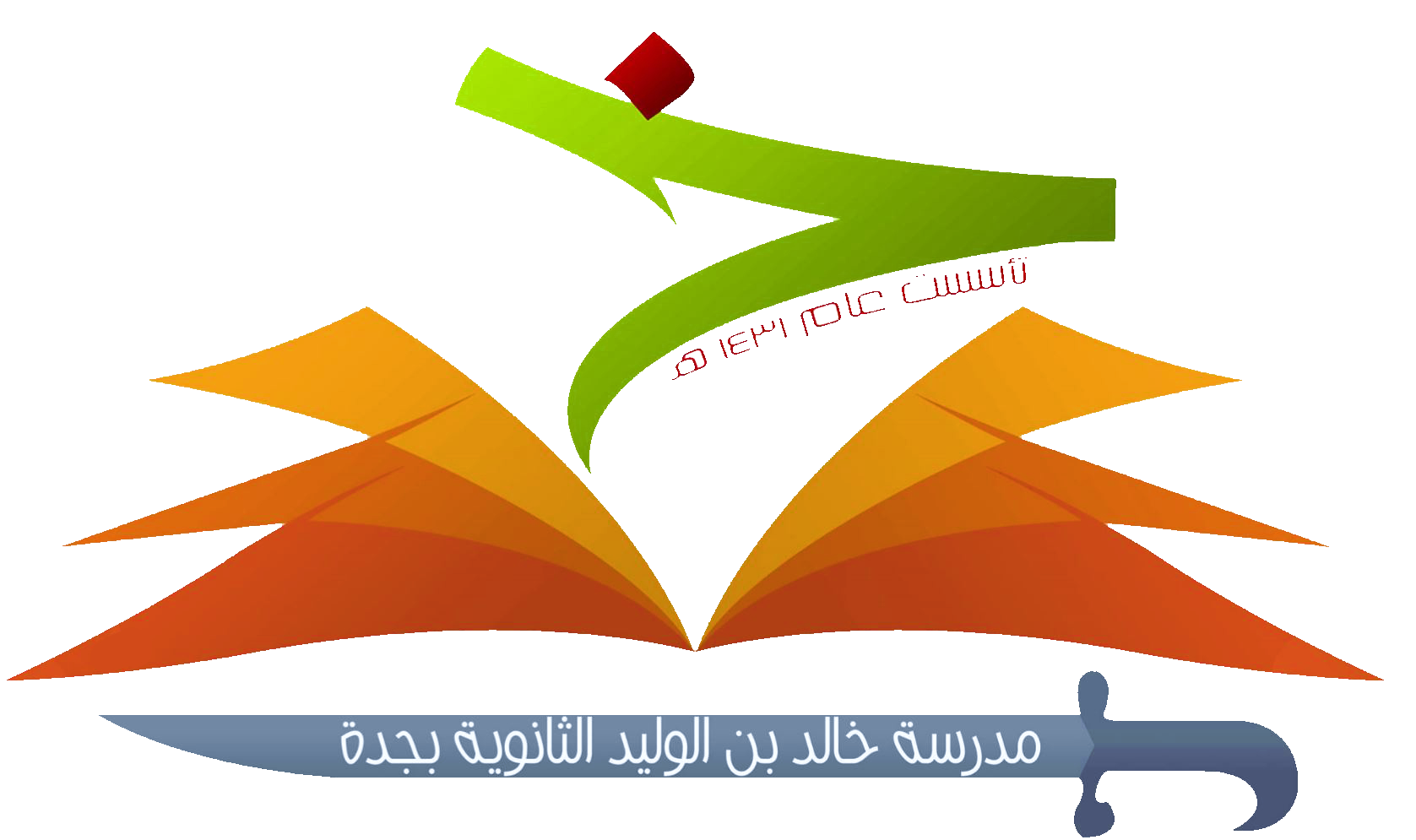 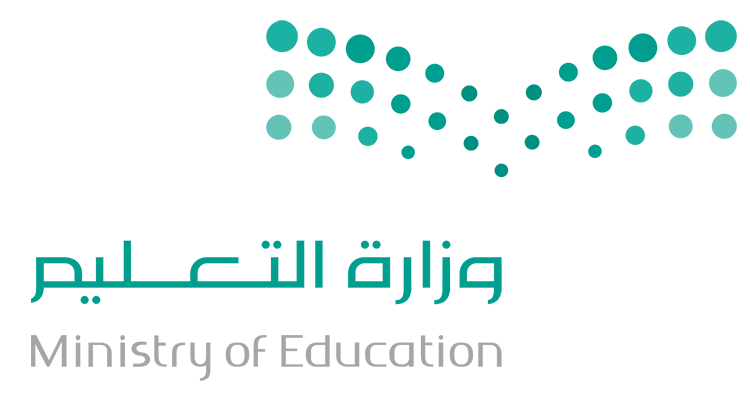 الوحدة: الثانية
الصفحة: 54
معلم المادة:   أ. أحمد جمعان الغامدي
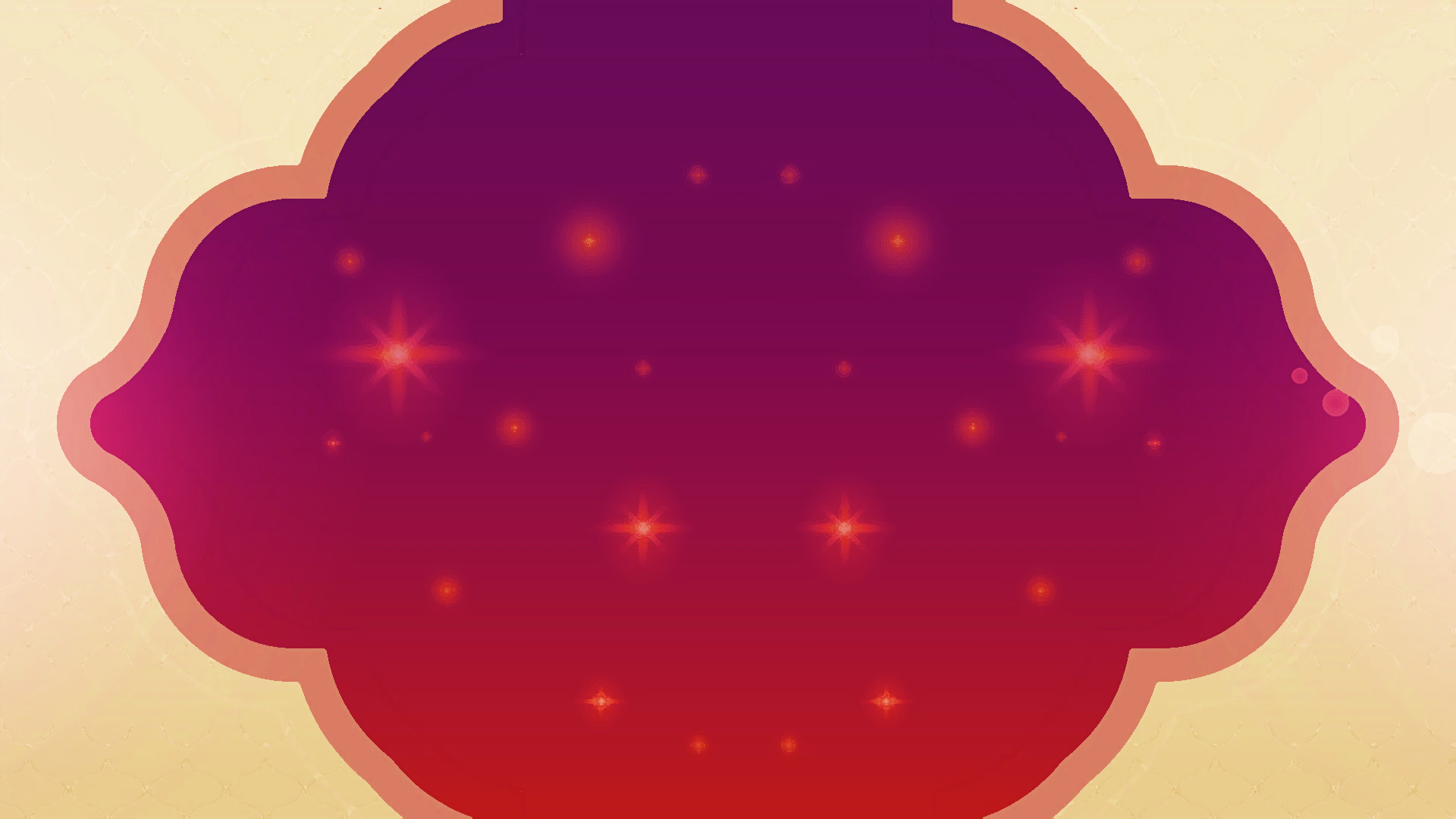 الحديث
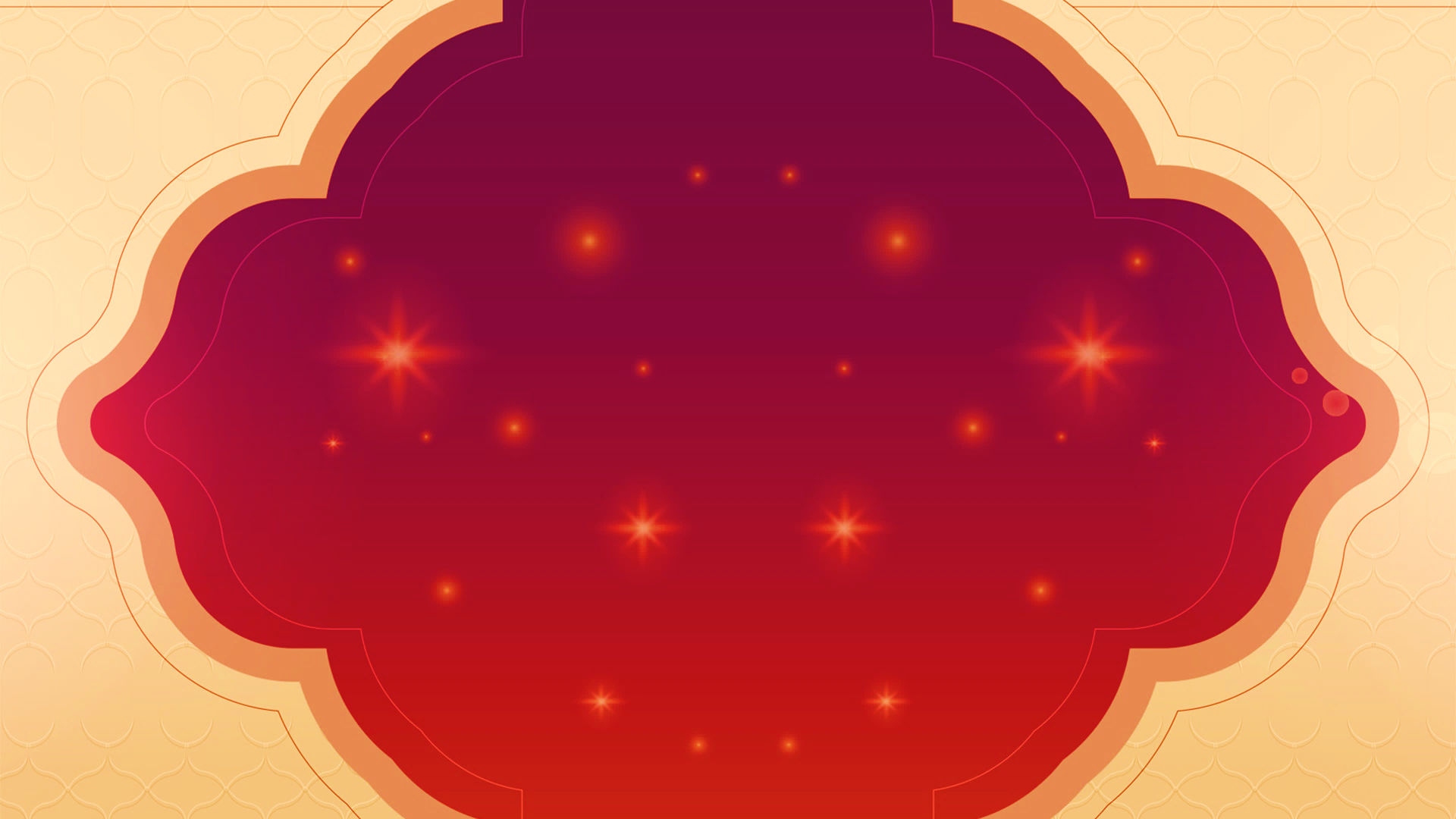 الزموا السداد وهو الصواب والتوسط في العمل من غير إفراط ولا تفريط
عَنْ أبي هريرة رضي الله عنه قال : قال رسول الله ﷺ : (( لن ينجي أحدا منكم عمله ))، قالوا : ولا أنت يا رسول الله ؟ قال : (( ولا أنا ؛ إلا أن يتغمدني الله برحمة، سددوا وقاربوا، واغدوا وروحوا، وشيء من الدلجة، والقصد القصد تبلغوا )).
إذا لم تستطيعوا عمل الأكمل فاعملوا ما يقرب منه
الروحة : السير بعد الزوال
الغدوة : السير أول النهار
الزموا الطريق الوسط المعتدل تبلغوا الجنة
الدلجة سير الليل
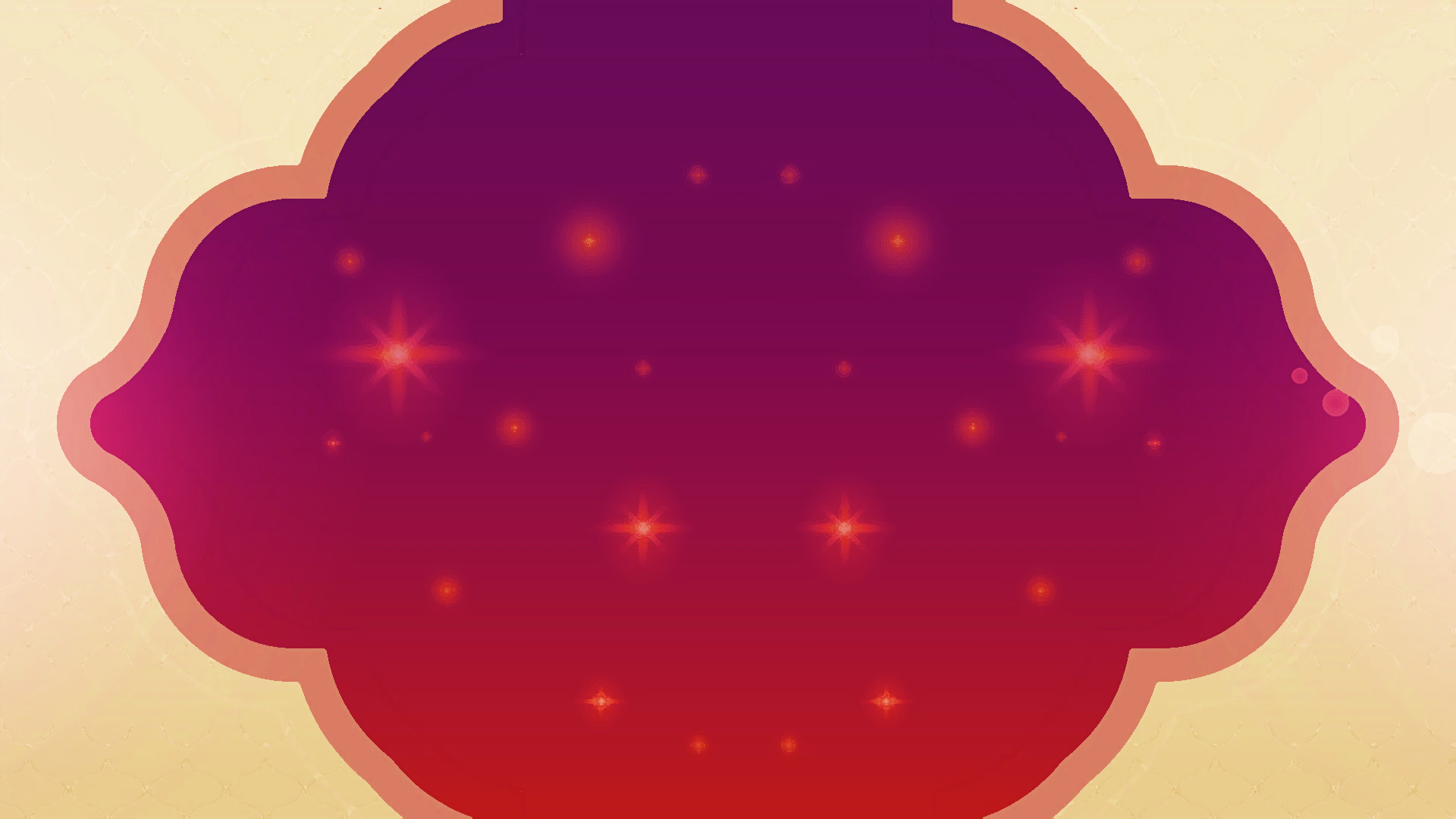 إرشادات الحديث
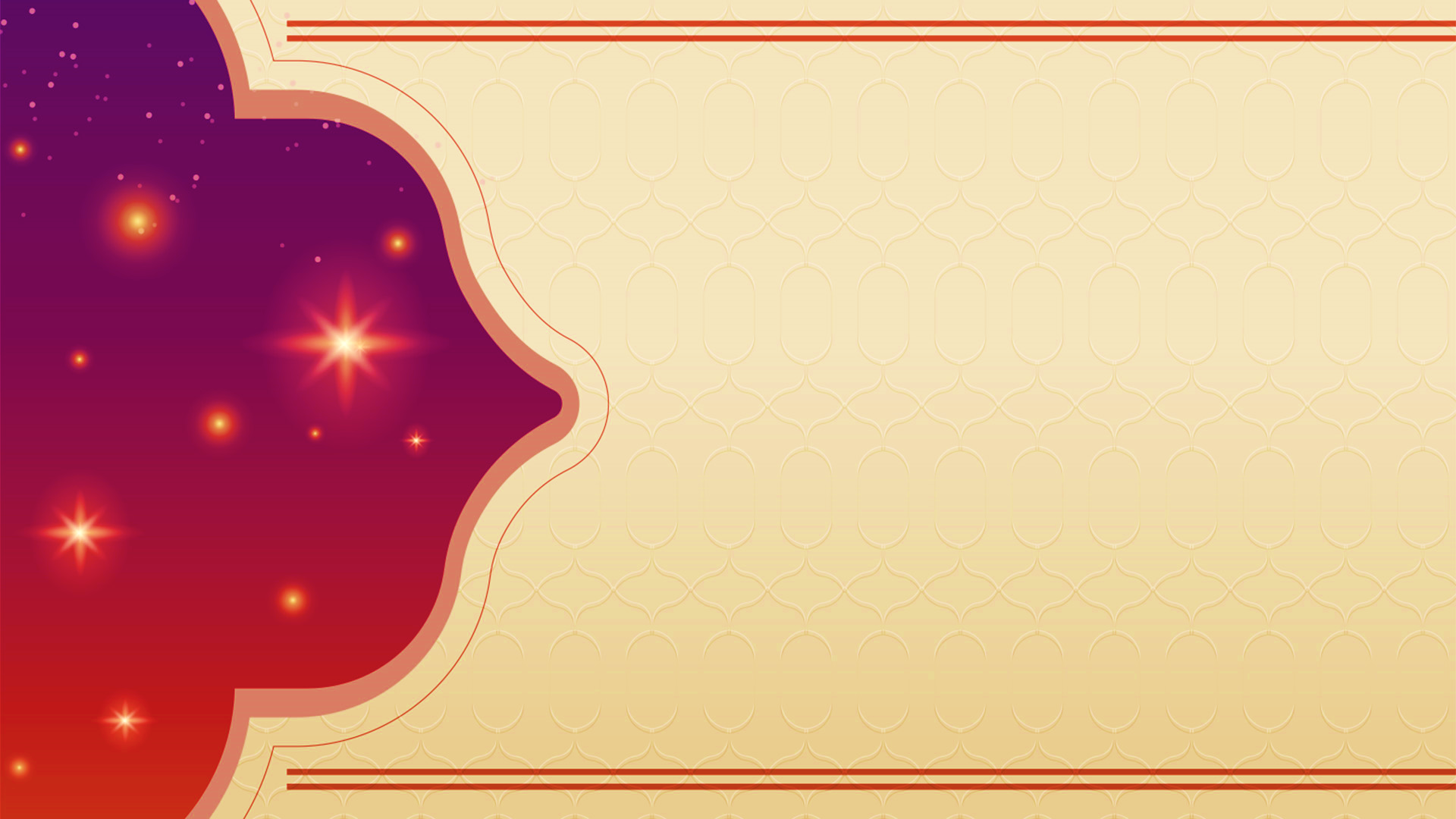 إرشادات الحديث
عمل الإنسان مجرداً لا ينجيه من النار ولا يدخله الجنة، وإنما يحصل له ذلك برحمة الله تعالى.
1
2
3
4
5
ليس لأحد من العباد أن يمن على الله تعالى بعمل صالح عمله ؛ بل يجب عليه أن يتواضع لربه جل وعلا، وينسب الفضل كله إليه، وقد عتب الله تعالى على قوم من الأعراب امتنانهم على رسوله ﷺ بإسلامهم، وبين لهم أن المنة لله تعالى عليهم في ذلك.
المراد بالنجاة في الحديث : النجاة من النار ودخول الجنة ، وهي النجاة الحقيقية والفوز الحقيقي، وقد أخبر الله تعالى أنه إنما ينجي المتقين دون غيرهم.
على المسلم أن يفعل السباب الموصلة إلى رحمة الله تعالى ومغفرته، وهذه  الأسباب قد الأسباب قد بينها الله تعالى في كتابه وبينها رسوله ﷺ في سننه، وهي في الجملة إلى اتباع شرع الله تعالى.
دل الحديث على أن أفضل الأعمال عند الله تعالى ما كان على وجه السداد والاقتصاد والتيسير ؛ دون ما يكون على وجه التكلف التعسير، وقد تواترت الأدلة الشرعية على تأكيد هذا الأصل العظيم : وهو مراعاة التوسط والاعتدال دون الإفراط والتفريط.
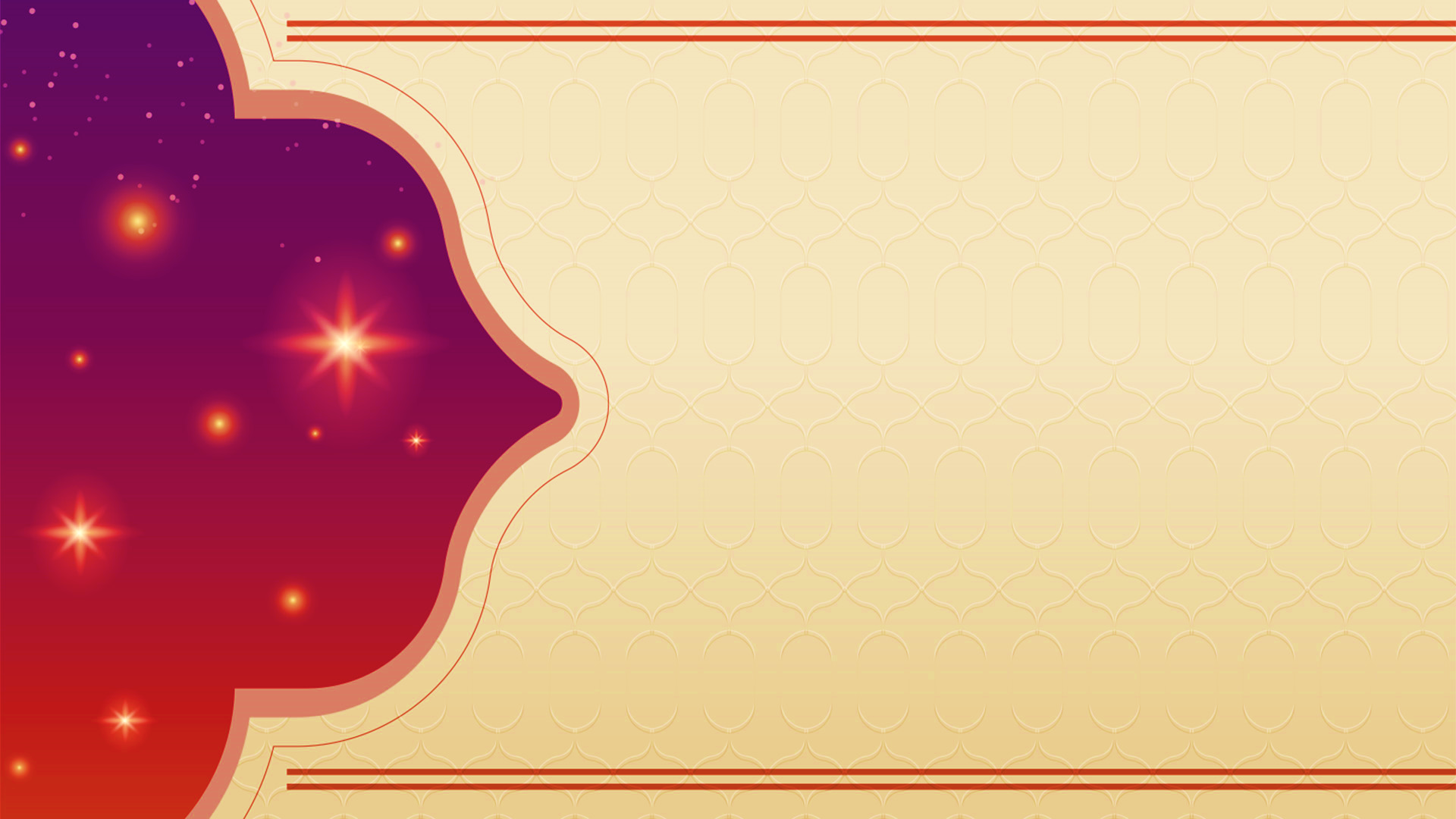 إرشادات الحديث
السداد هو الوصول إلى حقيقة الاستقامة، والإصابة في جميع الأقوال والأعمال والمقاصد، والتوسط في العمل من غير إفراط ولا تفريط، والمؤمن مطالب بالوصول إلى مطالب بالوصول إلى هذه المرتبة العالية والاجتهاد في بلوغها والتمسك بها.
ب
ج
6
7
8
أ
المقارنة مرتبة دون السداد، والمعنى أن المؤمن مطالب بالوصول إلى أحسن الأمور ؛ فإذا ضعف عن السداد، فلا يفوتنه أن يكون قريباً منه.
ذكر النبي ﷺ في هذا الحديث ثلاثة أوقات حاثاً على العمل الصالح فهين :
(( واغدوا )) من الغدوة، والمراد : سير أول النهار، ومما يشرع في هذا الوقت : صلاة الفجر، وذكر الله تعالى بأذكار الصباح.
(( وروحوا )) من الروحة، المراد : سير آخر النهار، ومما يشرع في هذا الوقت : صلاة العصر، وذكر الله تعالى بأذكار المساء.
(( وشيء من الدلجة )) والمراد بالدلجة : سير الليل ومما يشرع في هذا الوقت : قيام الليل والدعاء فيه، والاستغفار بالأسحار.
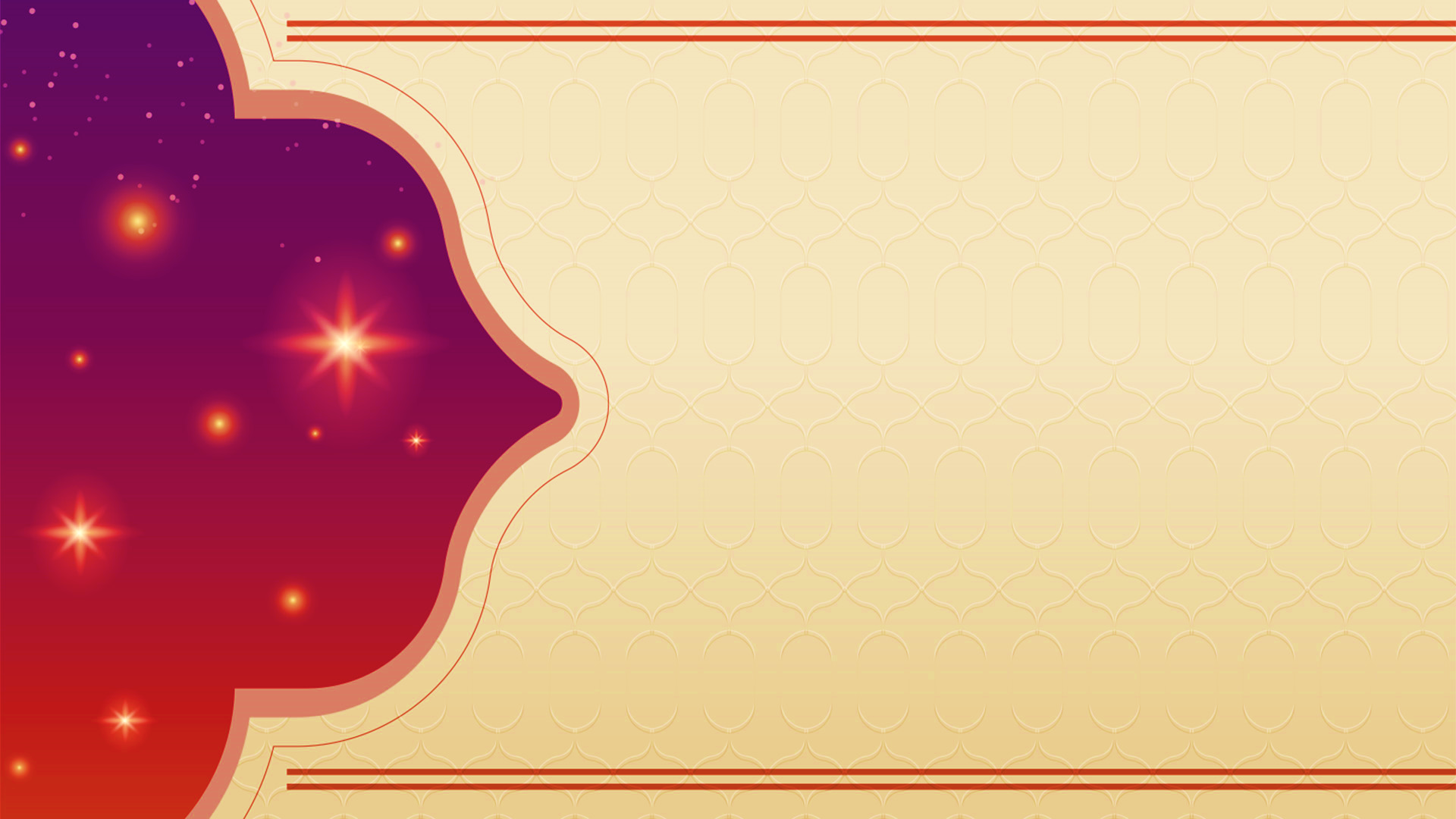 إرشادات الحديث
أمر النبي ﷺ بالقصد في العبادة وهو التوسط والاعتدال، وكرره للتأكيد، وإشارة إلى أنه ينبغي المداومة على ذلك في جميع الأوقات والأحوال.
10
9
11
القصد والاعتدال يكون بأتباع السنة وترك البدعة، وأما التقصير في الواجبات وفعل المحرمات فليس من الاعتدال في شيء، بل هو اتباع للهوى.
هذا الحديث لا يتعارض مع الآيات الدالة على أن الأعمال تدخل صاحبها الجنة.
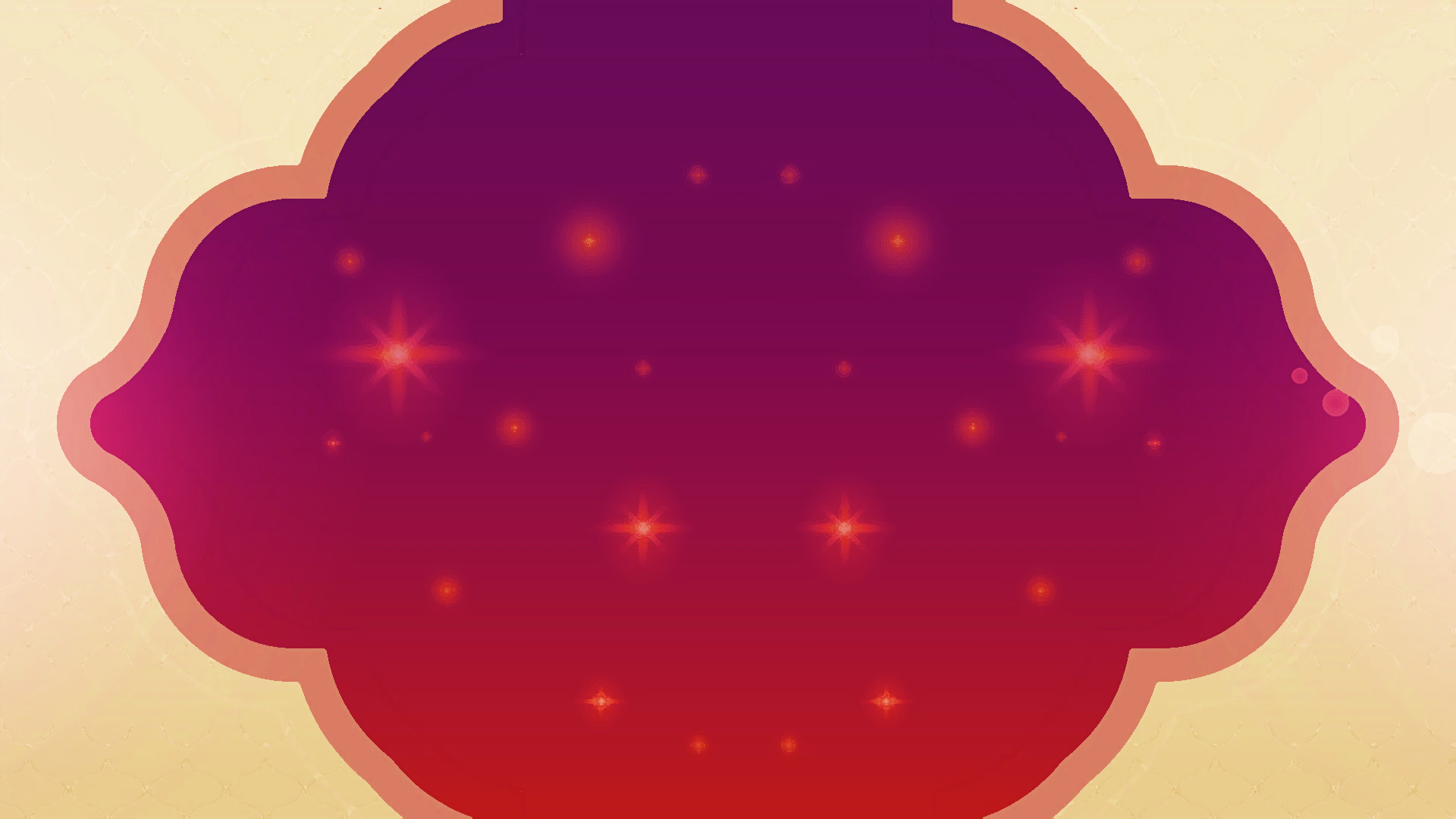 أسئلة
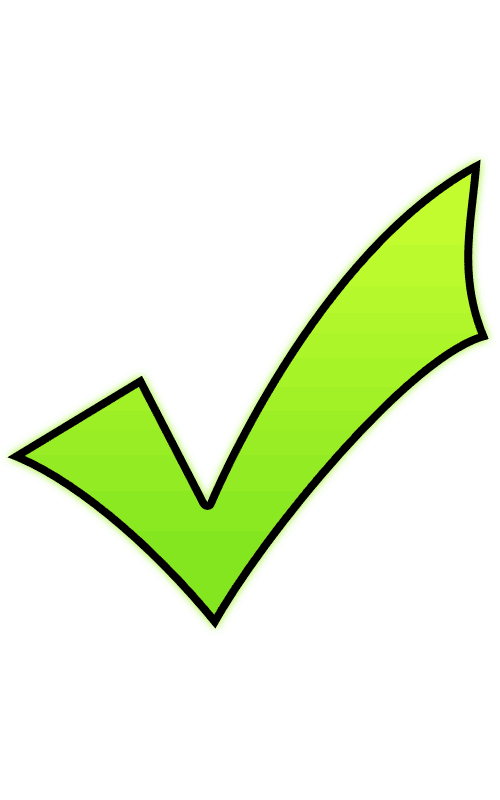 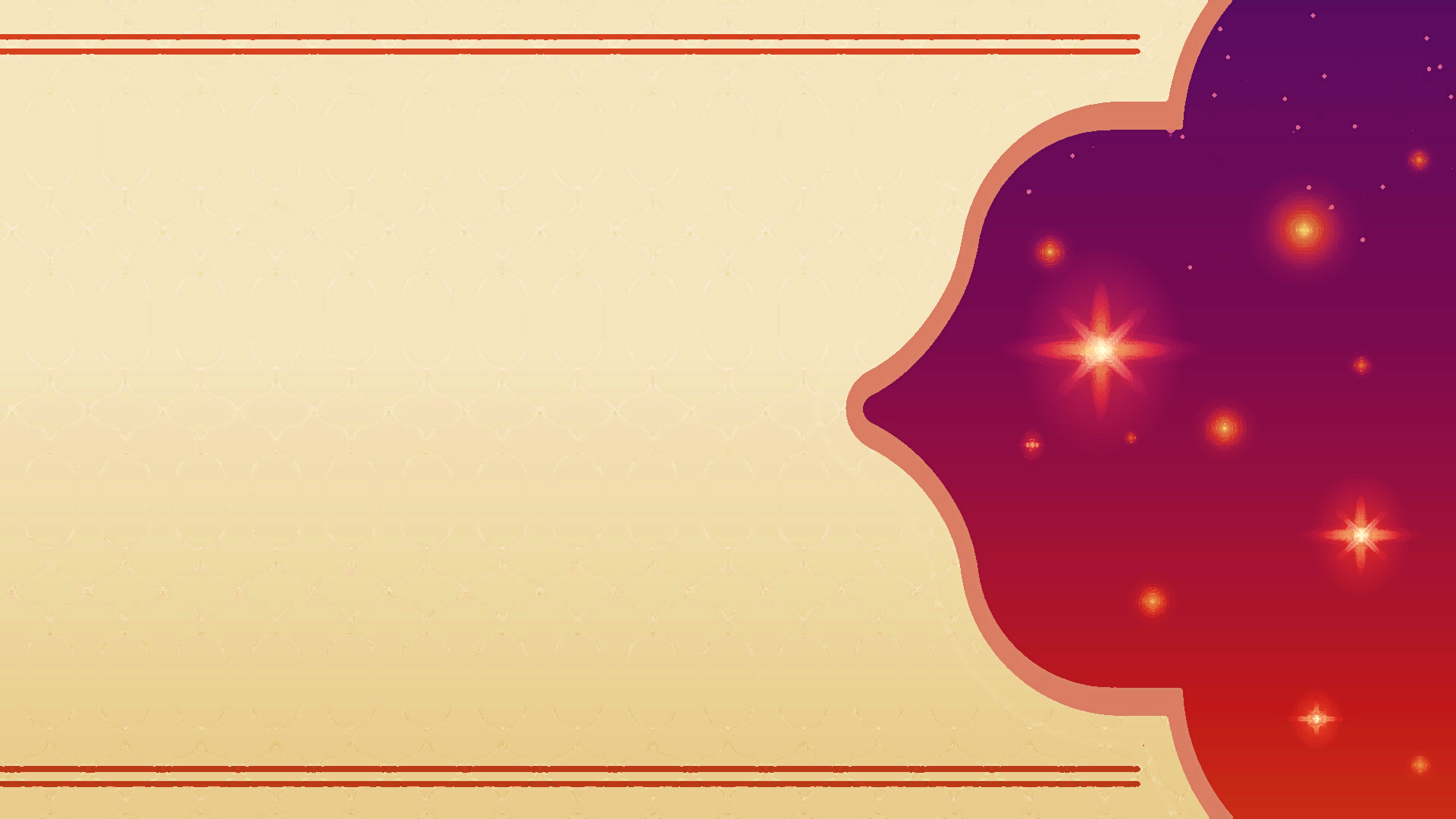 س1/ ...... وهو السير أول النهار ؟
ب- الروحة
أ- الغدوة
ج- الدلجة
د- لا شيء مما سبق
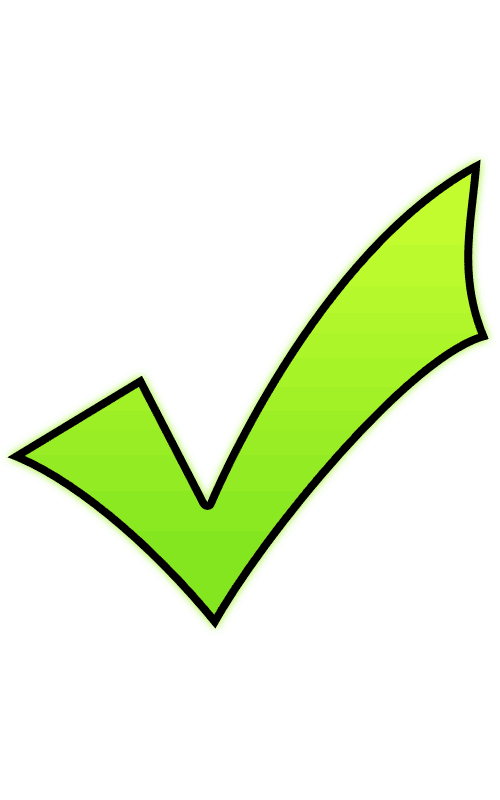 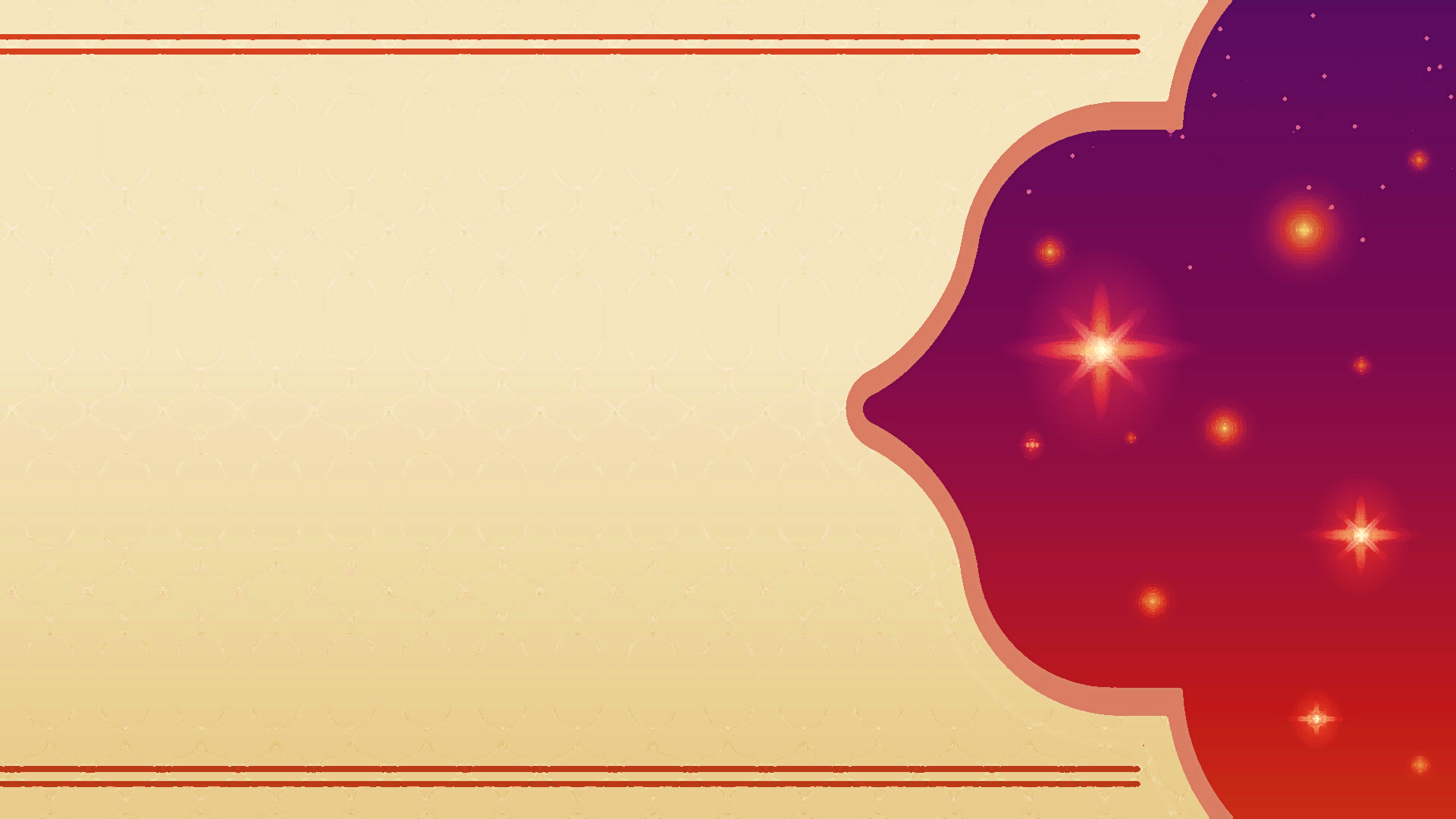 س2/ السداد هو الوصول إلى حقيقة الاستقامة ؟
صح
خطأ
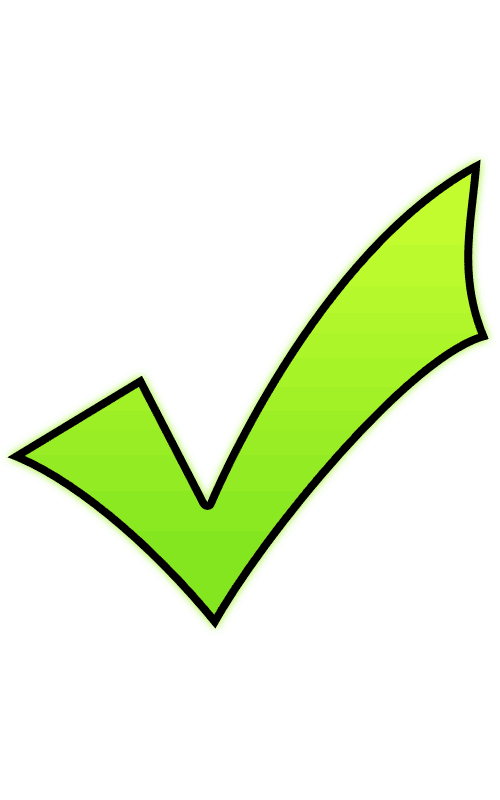 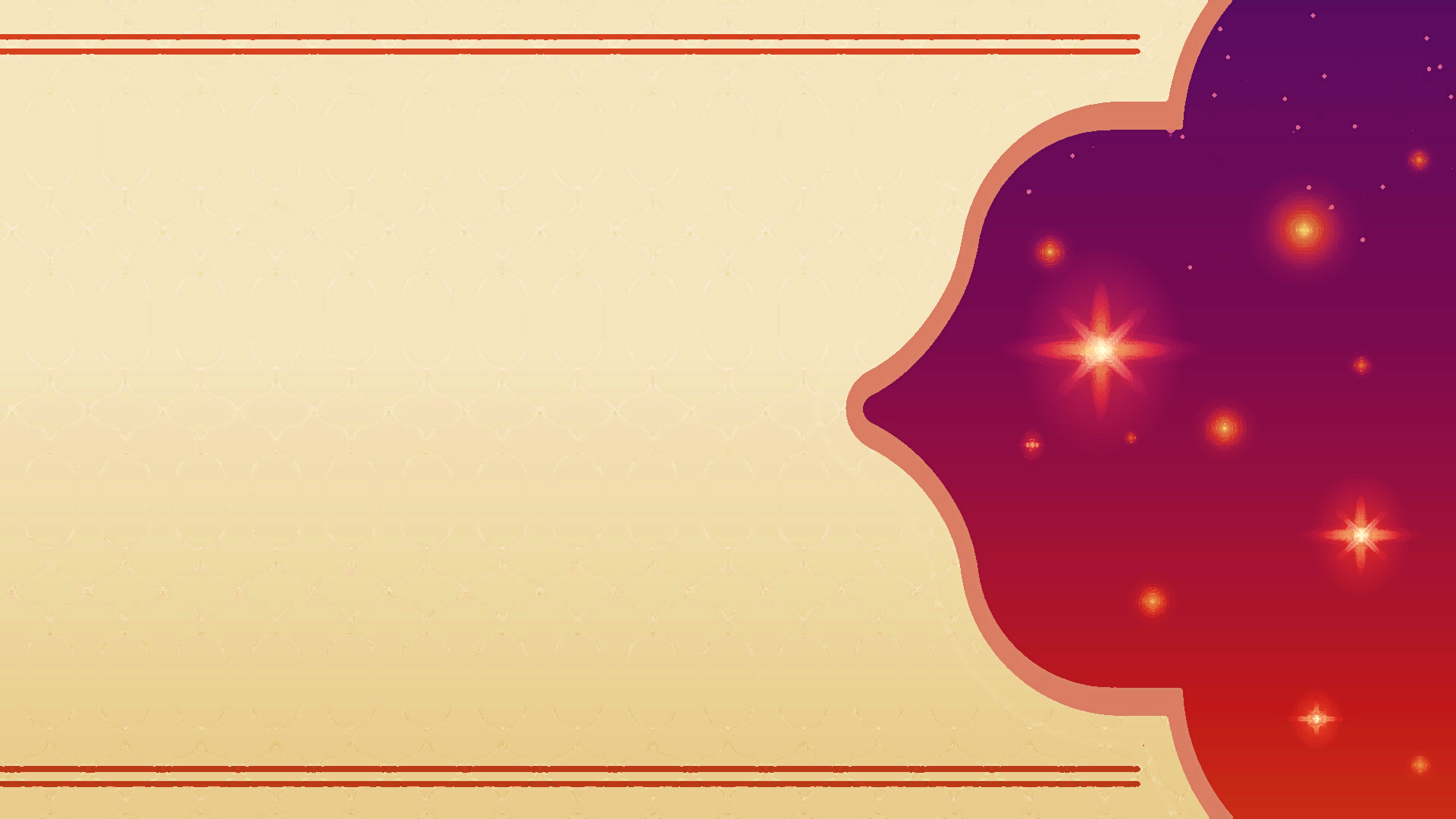 س3/ مما يشرع في وقت الدلجة من الأعمال هو ....... ؟
ب- أذكار الصباح
أ- الفجر
ج- قيام الليل
د- أذكار المساء
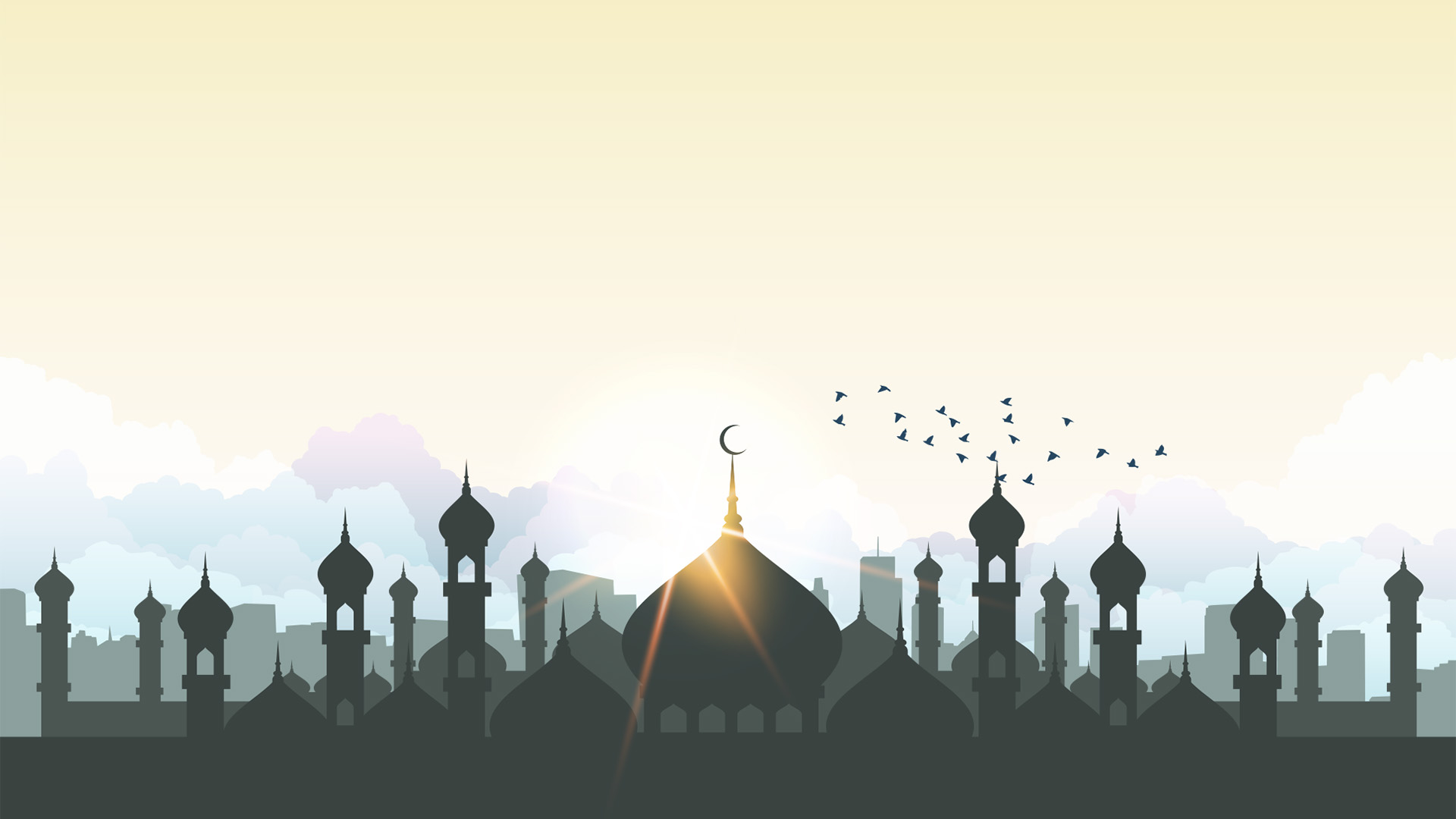 انتهى الدرس
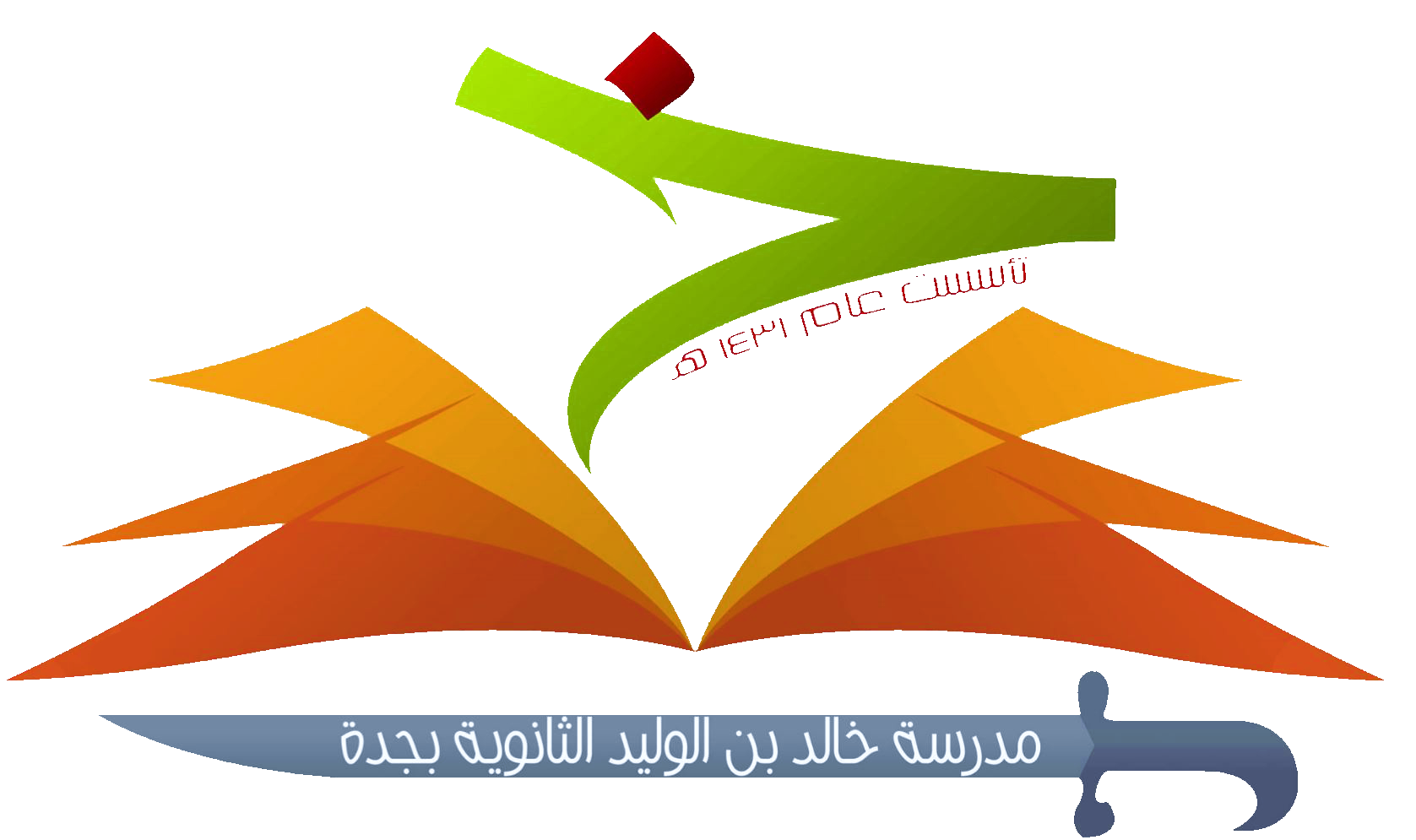 عمل الطالب:
عمل الطالب:
محمد علي باخشوين
مازن إياد أبوزيد
معلم المادة:   أ. أحمد جمعان الغامدي